Acceptance Corrections: Bin-by-Bin Method vs. Matrix Conversion Method
Nikolay Markov, Brandon Clary and 
Kyungseon Joo
University of Connecticut

CLAS Collaboration Meeting
March 8, 2018
Acceptance Corrections
Unfold true distributions from measured distributions
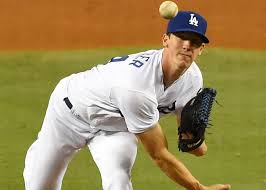 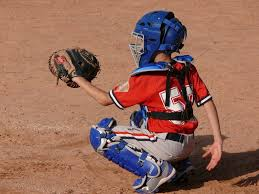 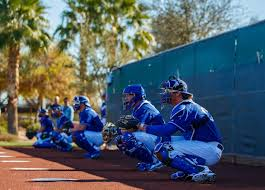 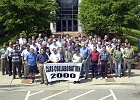 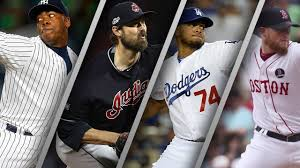 Acceptance Corrections
Bin-by-Bin Method
3 Simple Event Generators (Inclusive scattering)
Beam energy: 10.6 GeV
W flat, [1.0: 5.0] GeV
Electron lab f angle flat, [0: 360] degrees
Q2 [1.0: 10.0] GeV2
Flat
1/ Q4
sin(2*Q2) + 1.5
Generated Events
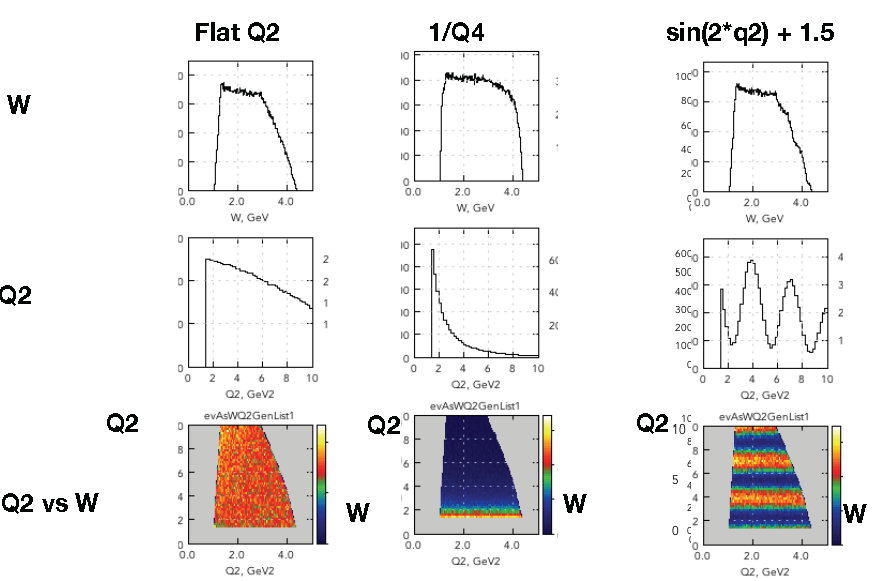 Simulation and reconstruction
GEMC 4a.2.1
Coatjava 4a.8.3
Torus - 100%
Solenoid - 100%
MICROMEGAS in
Electron PID:
EB electron id
Fiducial cut
Fiducial Cut
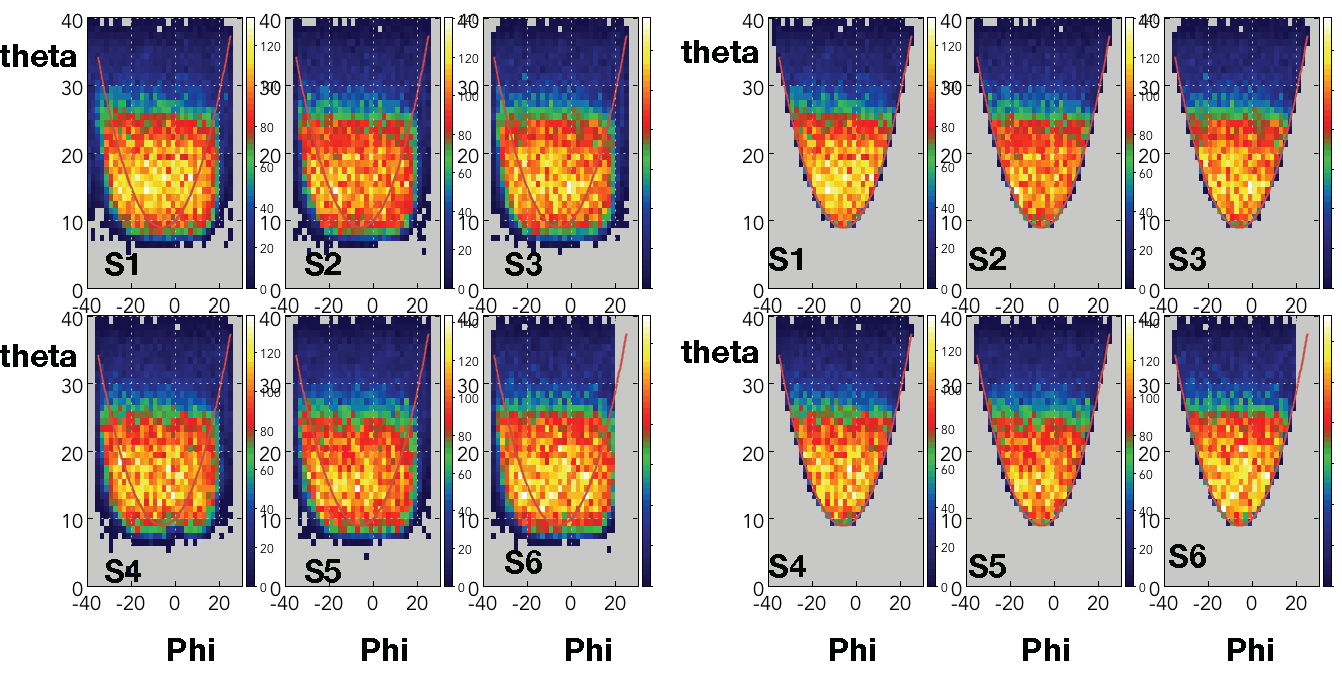 Resolutions
Q2
W
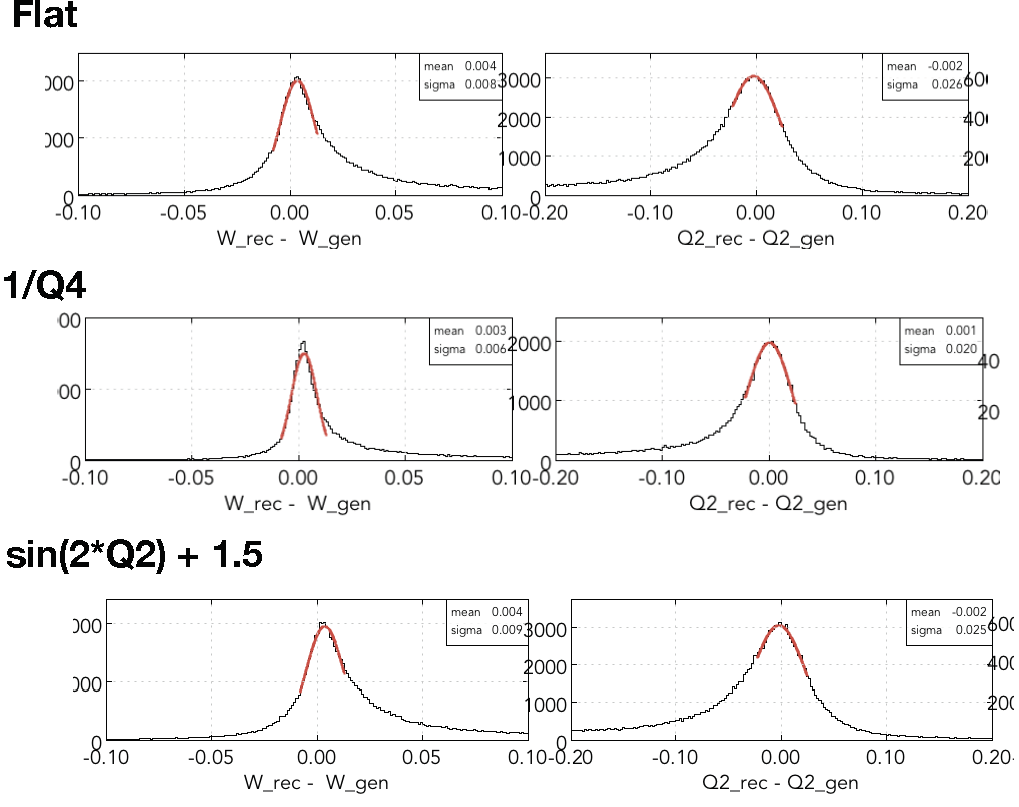 sQ2 = 0.02 GeV2
sW = 10 MeV
Acceptances and Purity
: Total acceptance
: Pure acceptance
: Migrated acceptance
Acceptances vs. Models
sQ2 = 0.02 GeV2
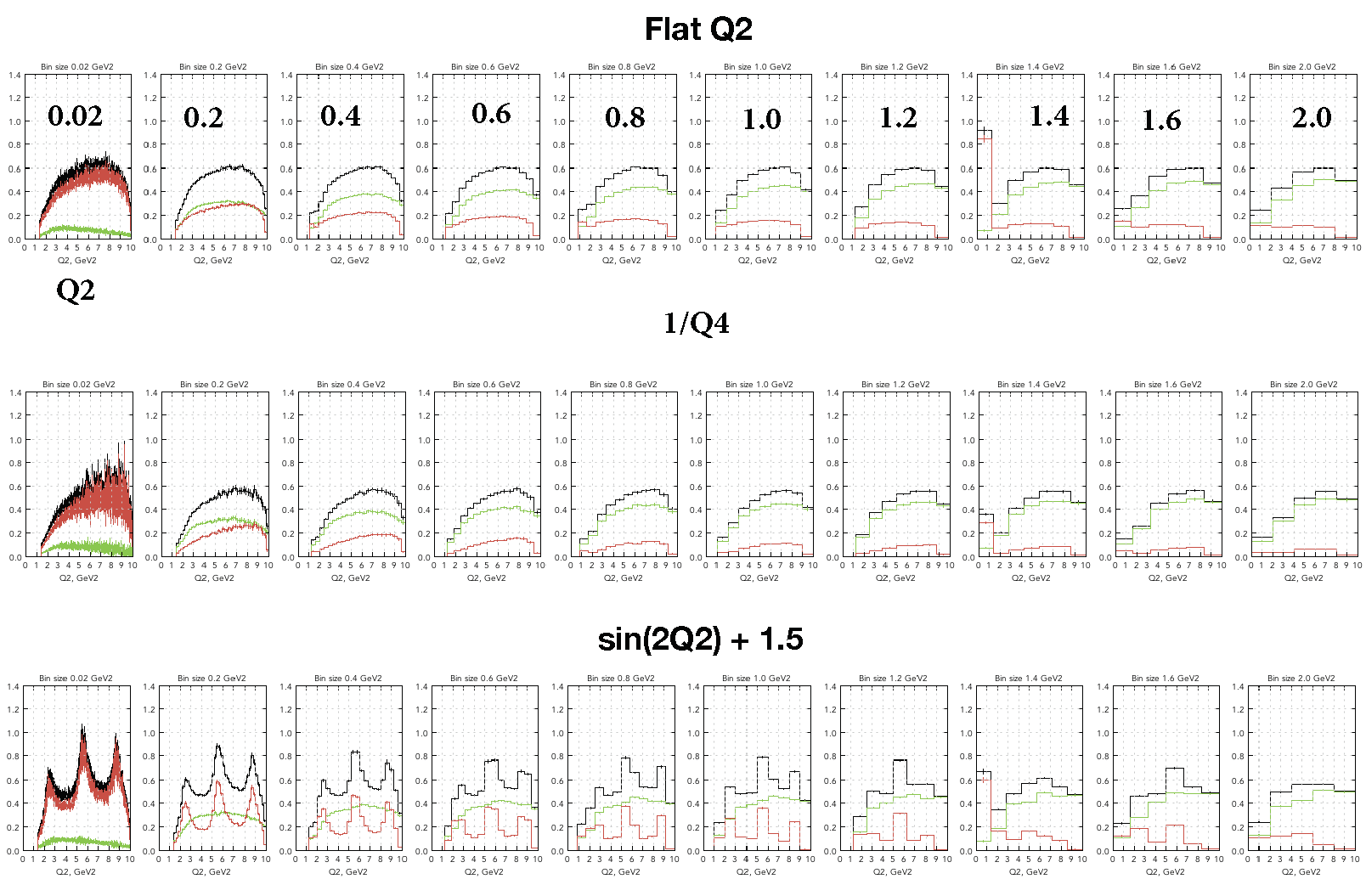 0
10.0
Purity vs. Models
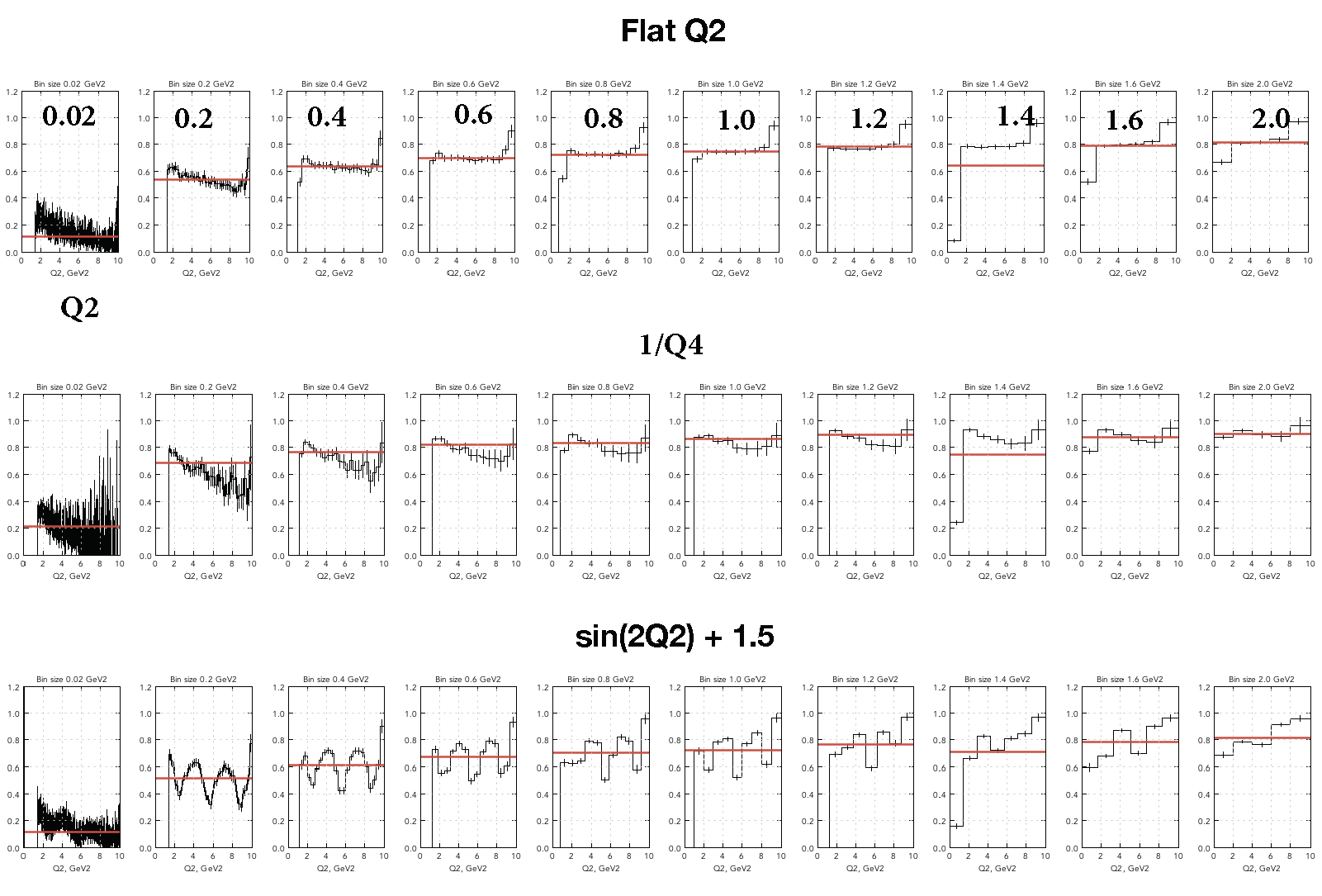 sQ2 = 0.02 GeV2
0
10.0
Purity vs. Acceptances
sQ2 = 0.02 GeV2
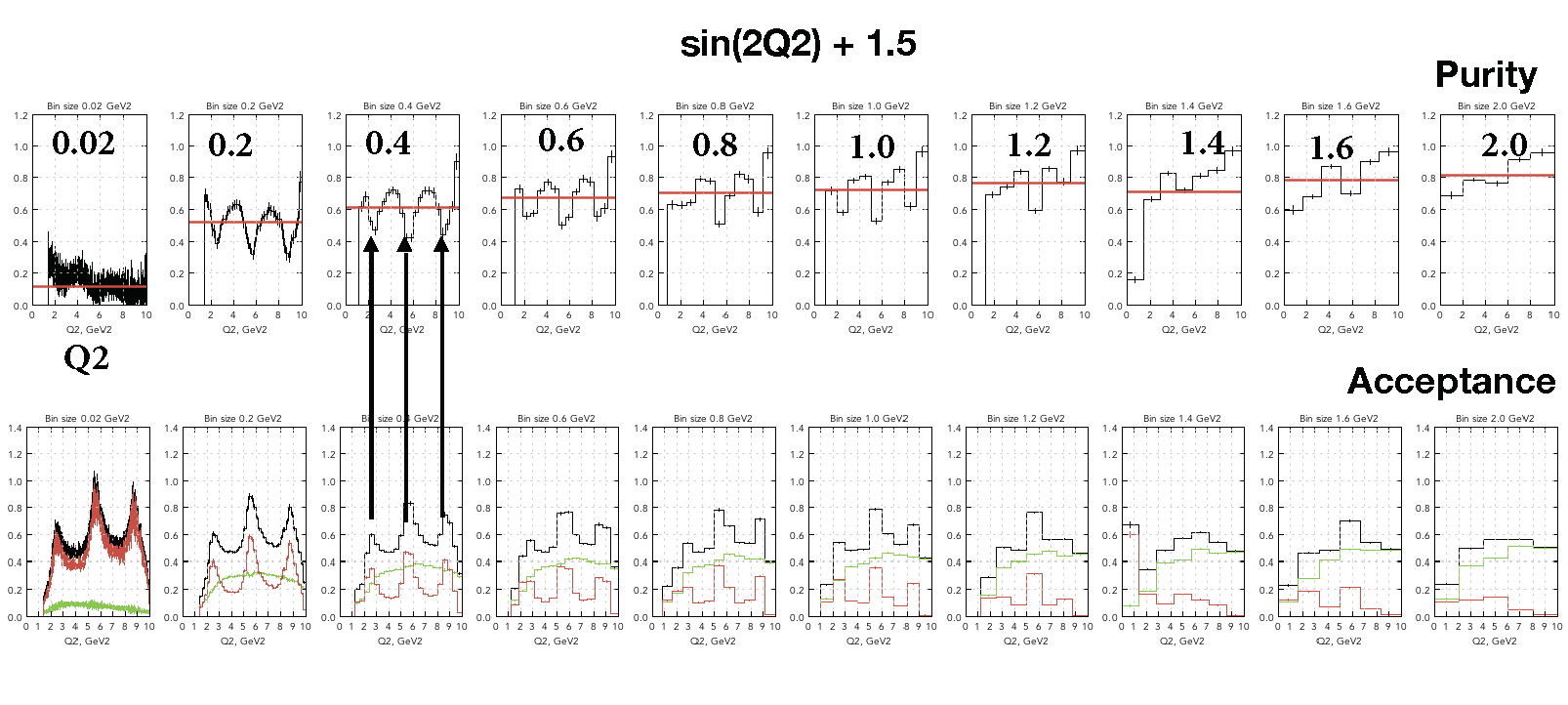 0
10.0
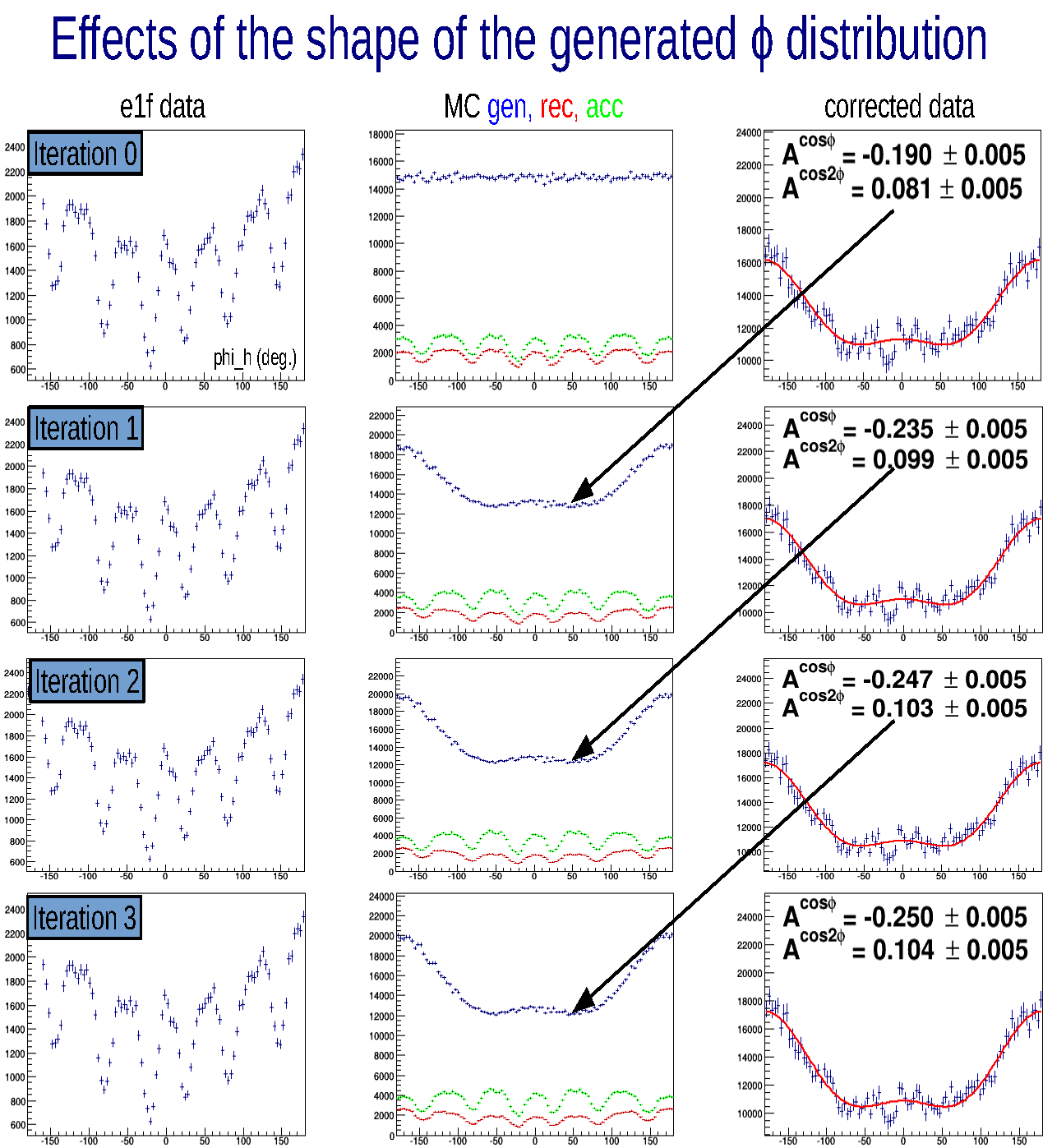 Iterative Unfolding using Bin-by-Bin MethodN. Harrison PhD Thesis for pion SIDIS
Bin Size Matters
Large bin size may result in a loss of sensivity to high frequency components or acute changes.
Small bin size may create high sensitive to bin migrations and event generator dependence.
Matrix Method
Metrix Method 10 Bins
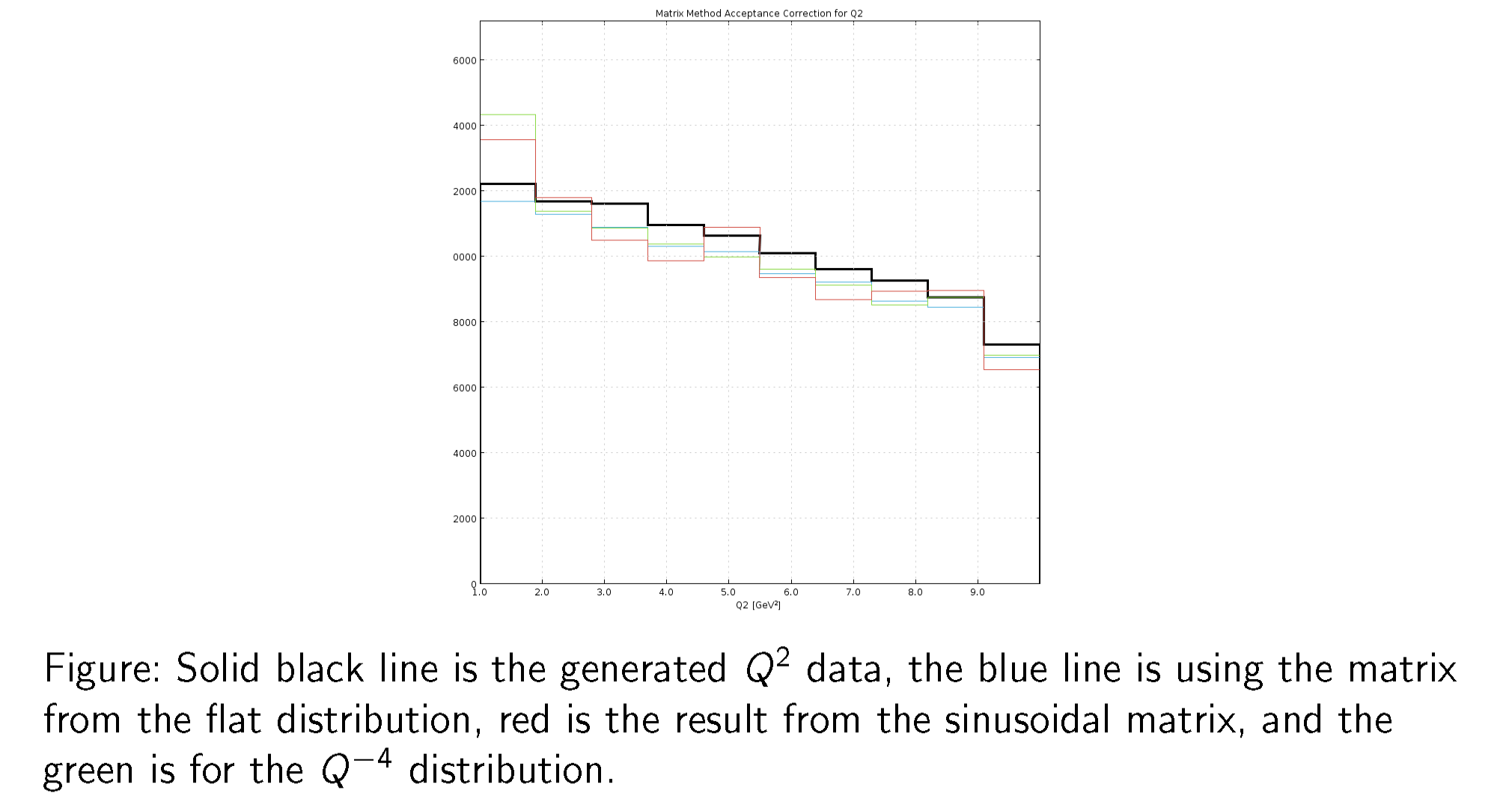 Metrix Method 50 Bins
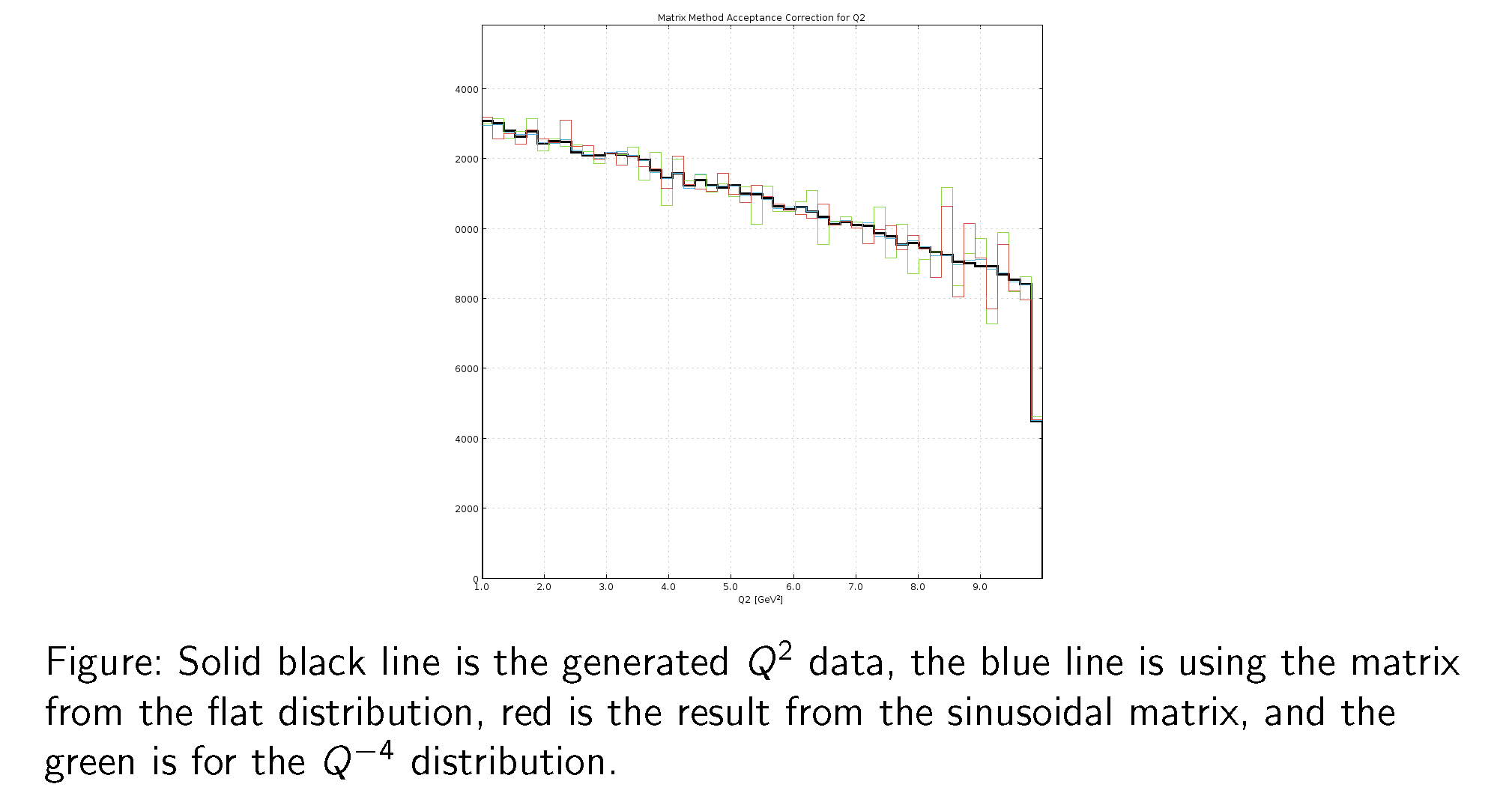 Summary
We showed that acceptance is sensitive to event generator models due to bin-migrations even for binnings with much larger than tracking resolution bin sizes. 
We need to avoid bins with very low purity values to minimize systematic errors.
We showed that matrix conversion method is less sensitive to event generator models due to bin-migrations, but it is difficult to implement it for multi-dimensional analysis.
Generated Events vs. Reconstructed Events
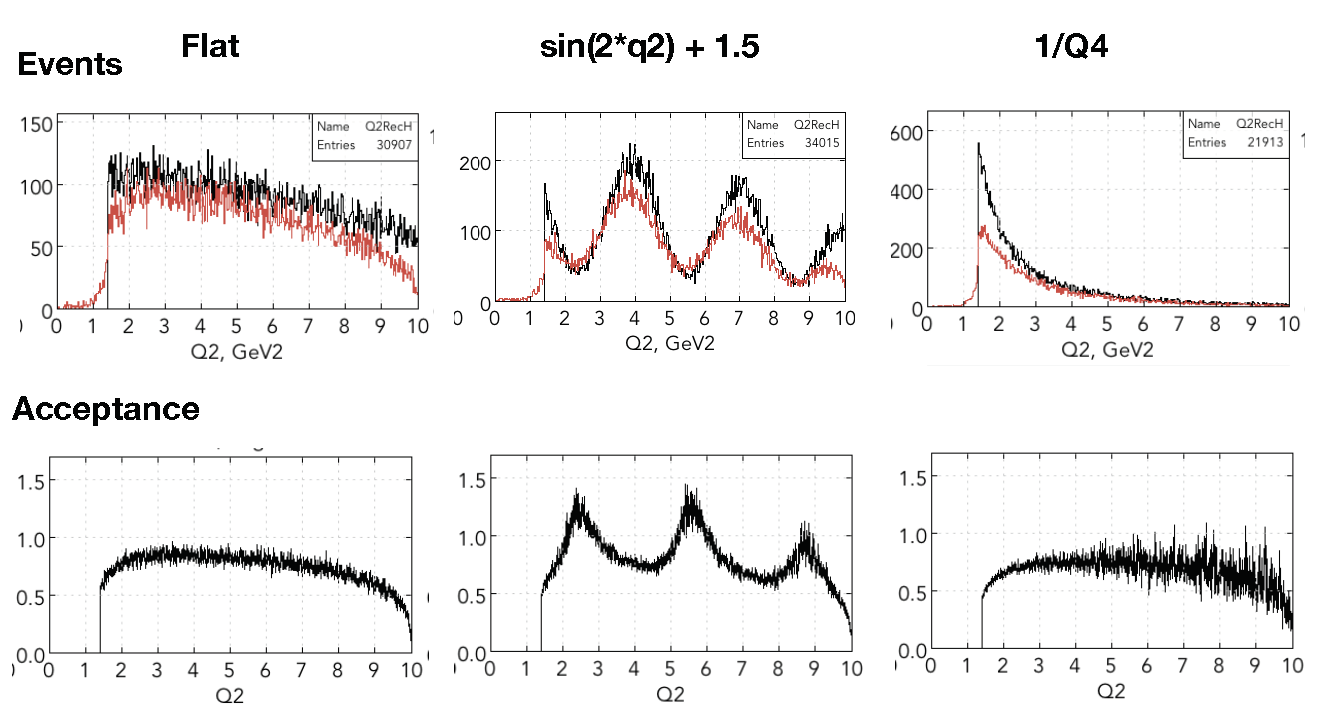 GEN
REC
REC
GEN